Hongrie
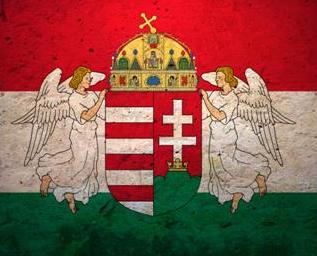 Capital: Budapest
Les curiosités de Budapest
Le Château de Buda
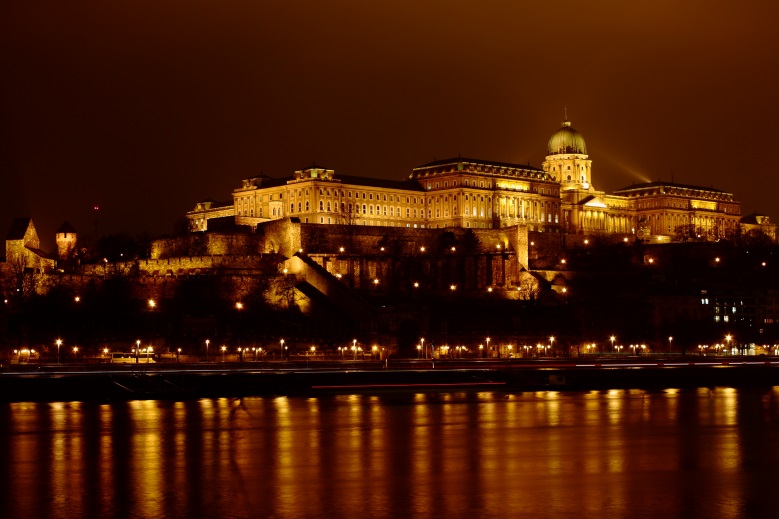 Le Pont Suspendu
La Place des Héros
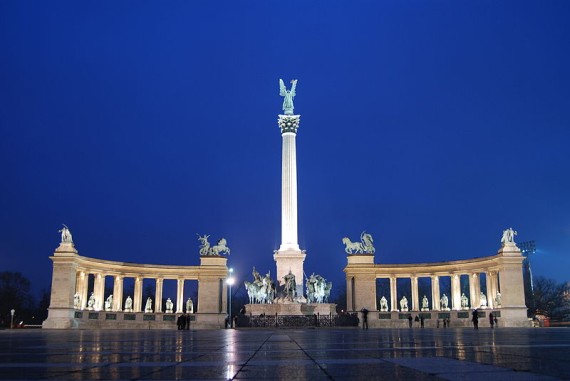 Le Parlement
La Statue de la Liberté
Tokaj
Le lac Balaton
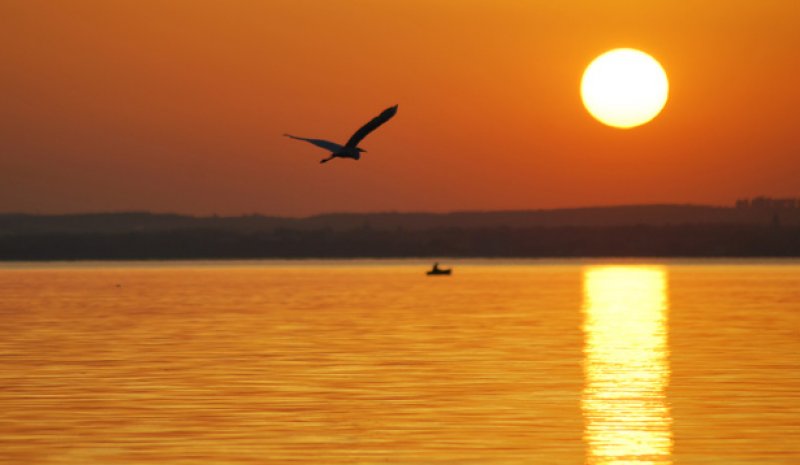 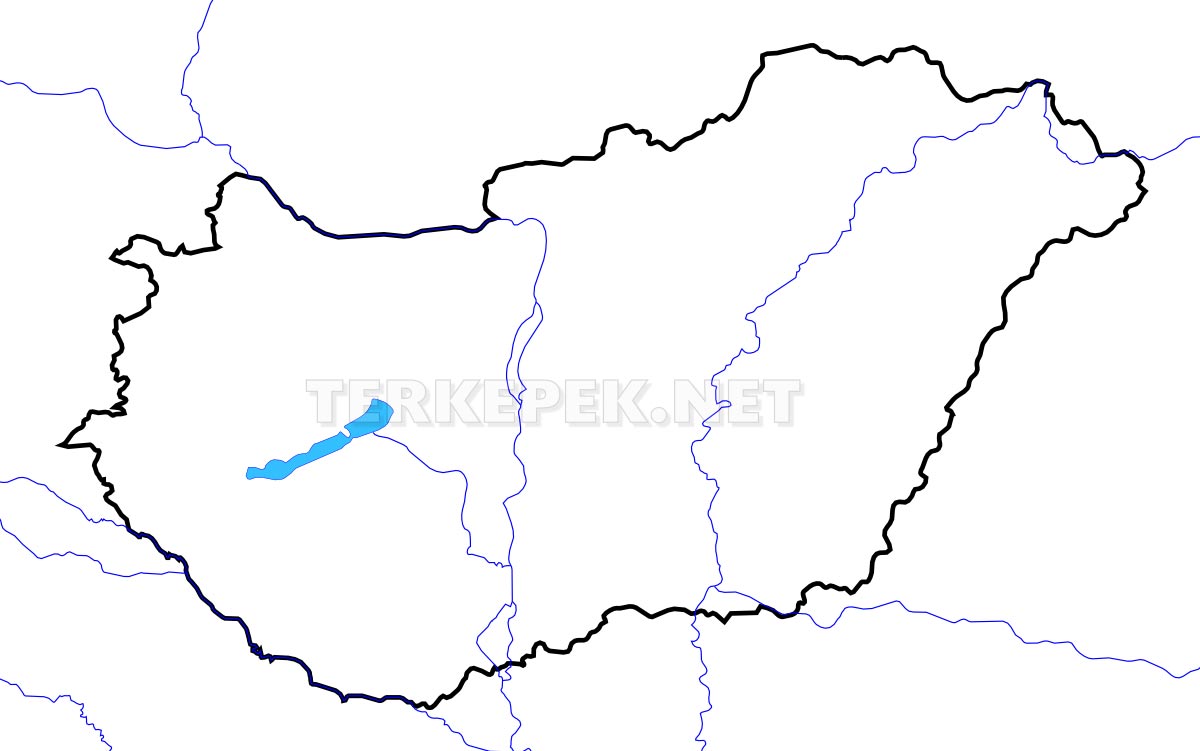 Badacsony
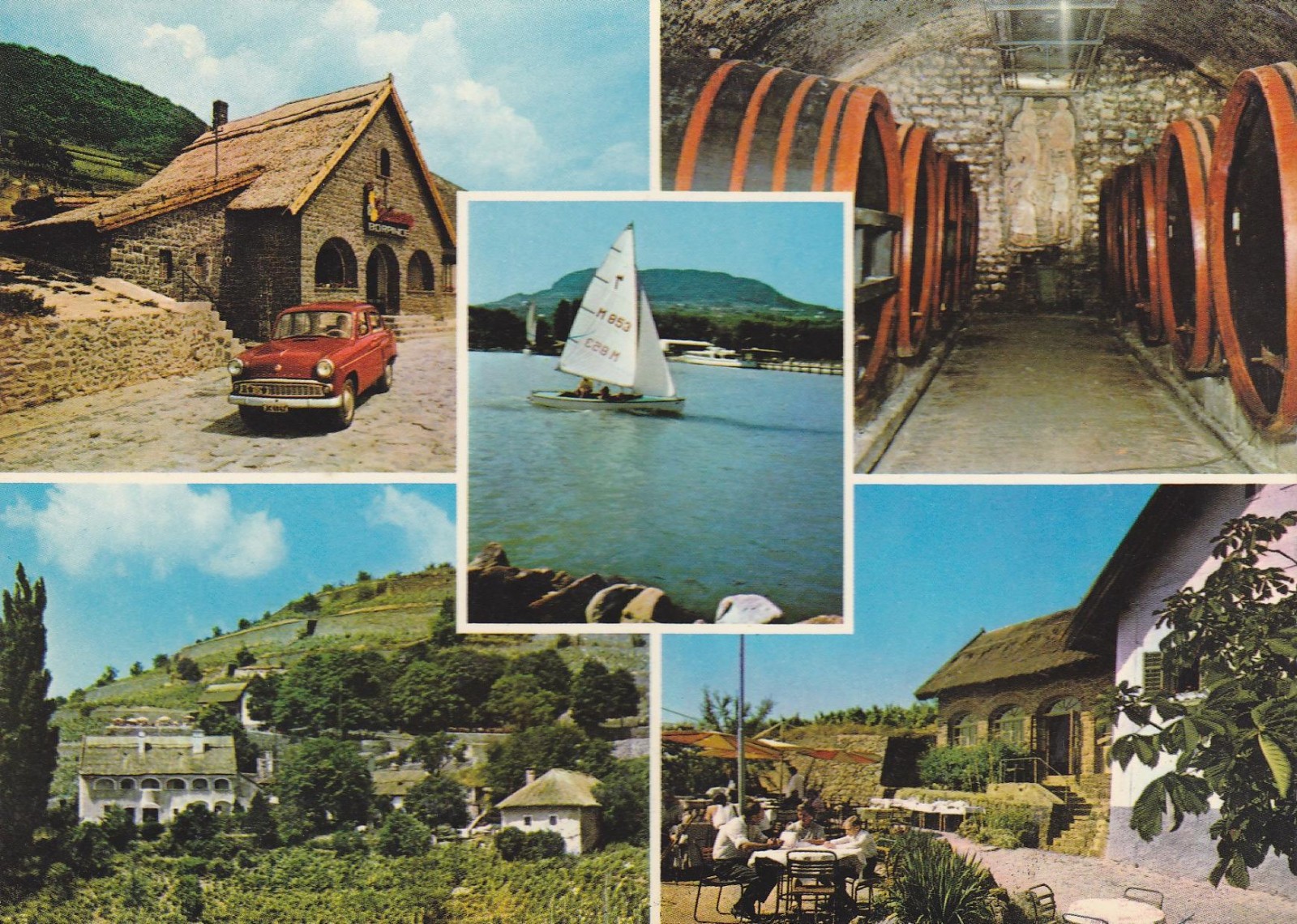 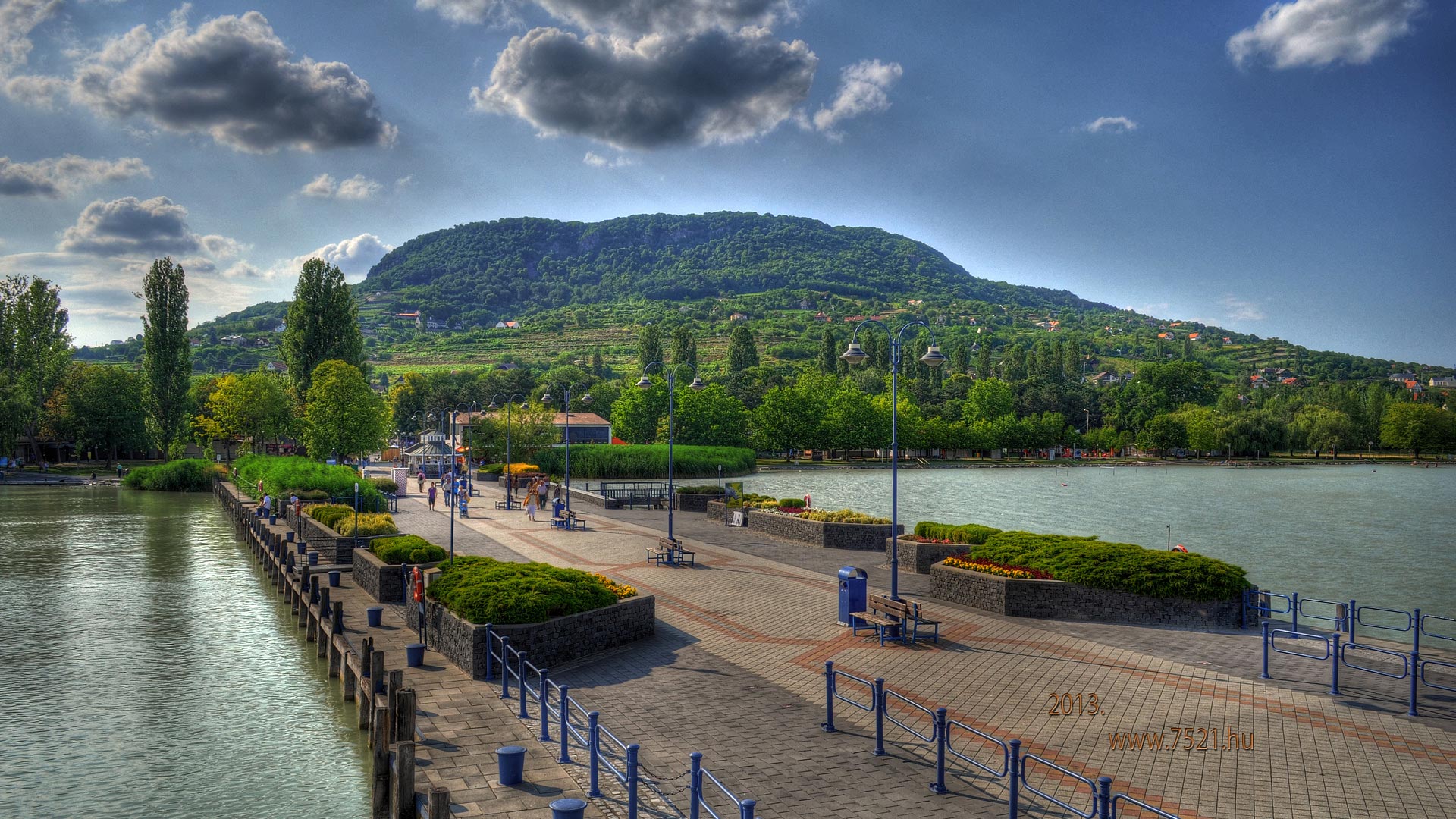 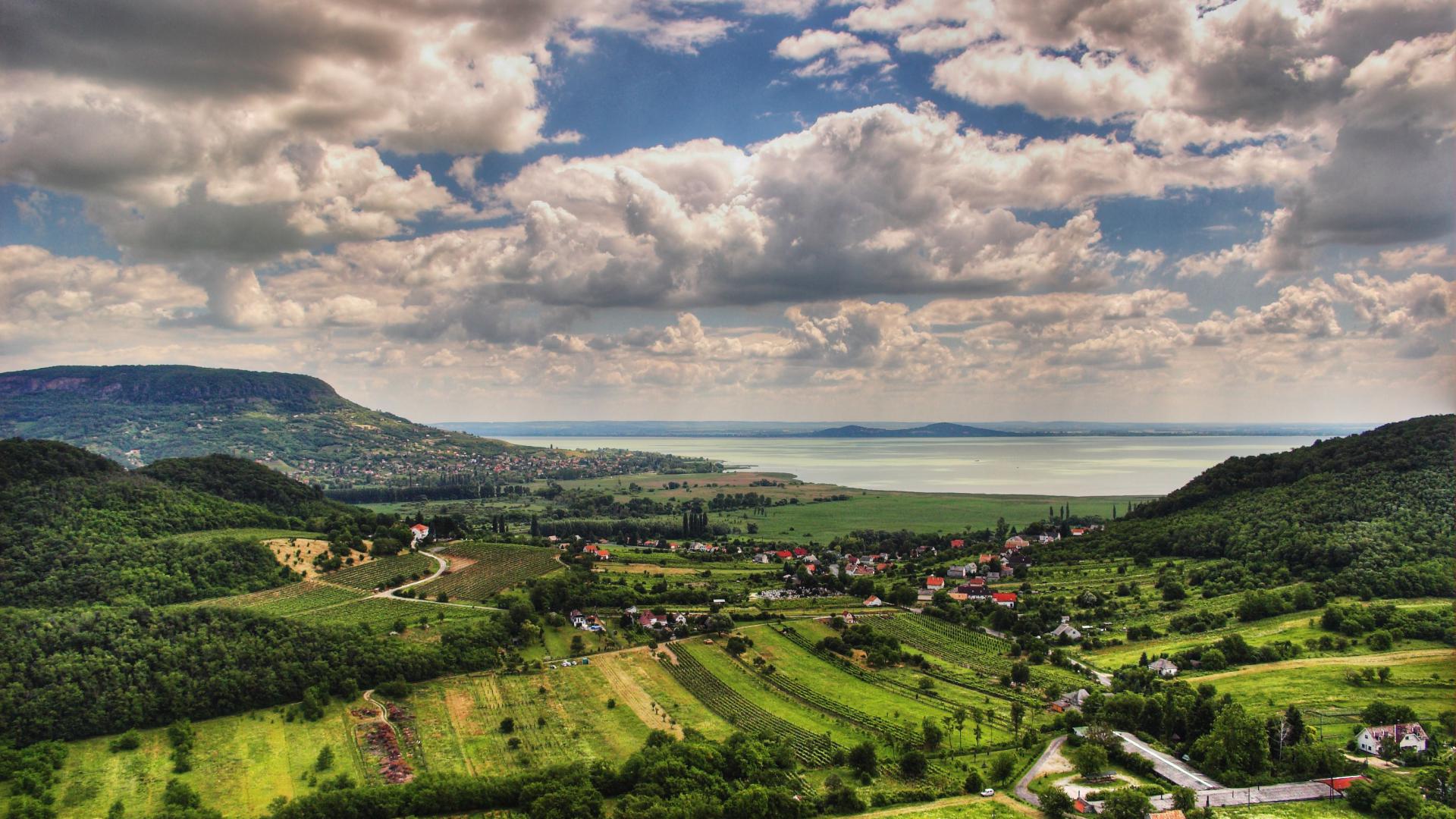 Hortobágy
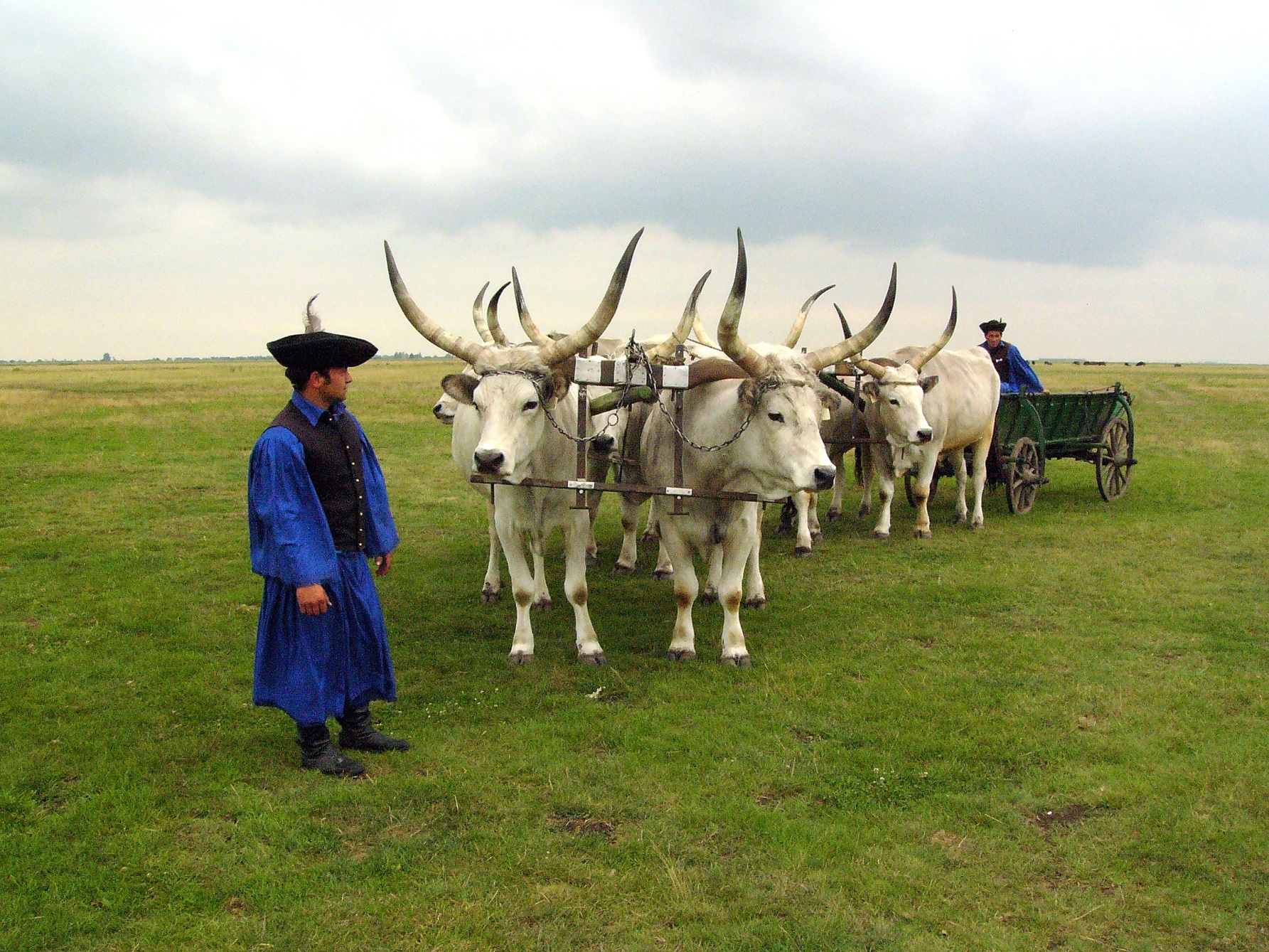 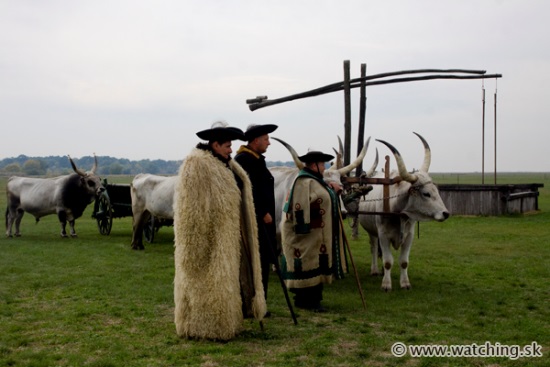 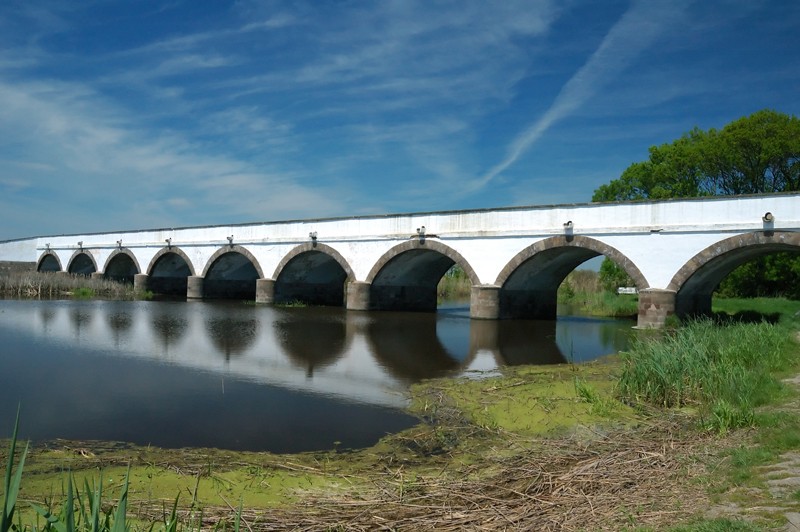 Le Pic de Kékes
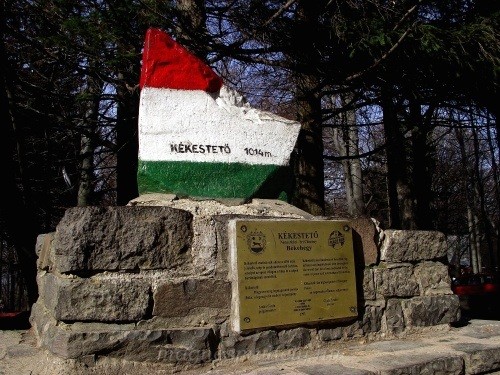 Aggtelek
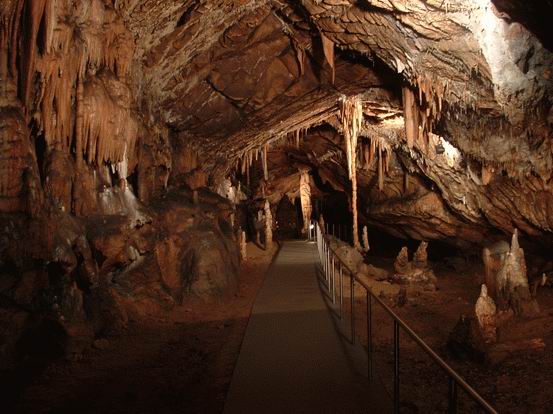 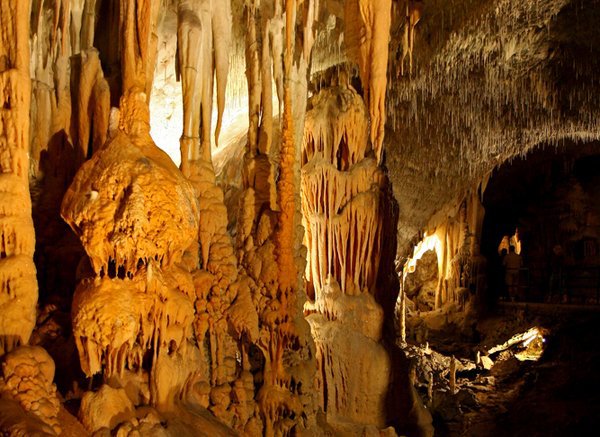 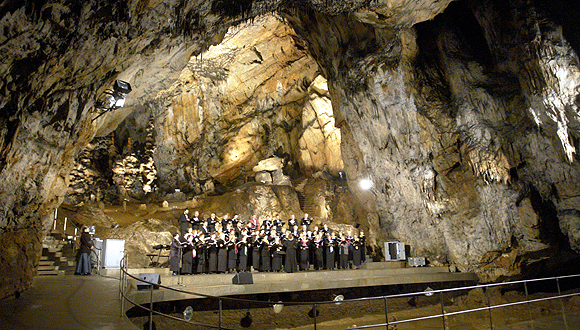 Les fêtes:
Le Noël
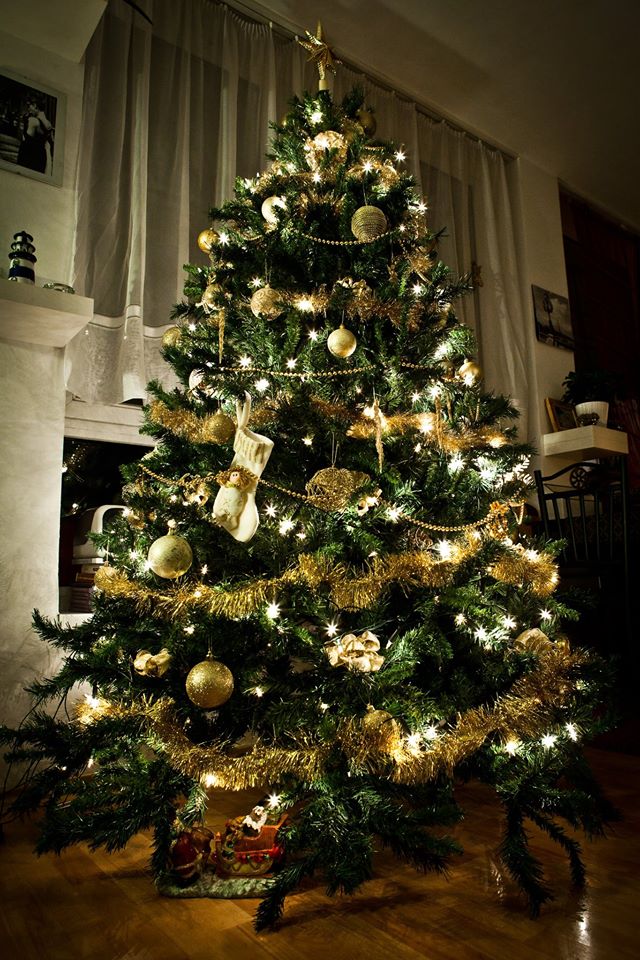 Les Paques
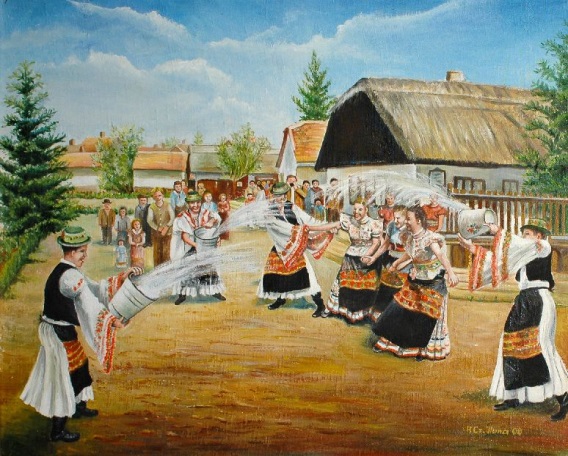 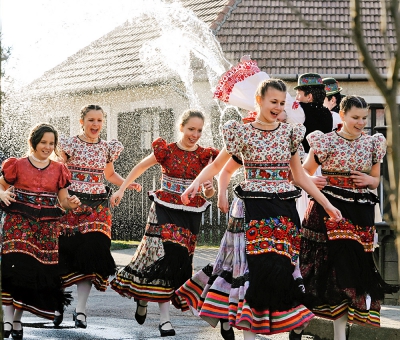 Le 15 Mars
Le 20 Août
Le 23 Octobre
La cuisine hongroise
Le Goulache
Le chou farci
Le poulet au paprika
La pate avec des pommes de terre
Le lecsó
La Soupe de poisson
Merci pour votre attention!